Objectives Overview
2
Discovering Computers 2012: Chapter 6
See Page 303 
for Detailed Objectives
Objectives Overview
3
Discovering Computers 2012: Chapter 6
See Page 303 
for Detailed Objectives
What Is Output?
Output is data that has been processed into a useful form
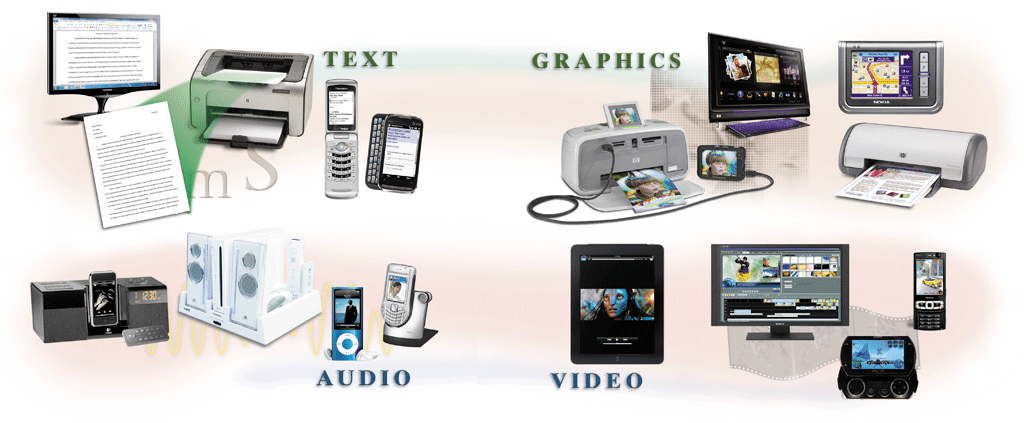 4
Discovering Computers 2012: Chapter 6
Pages 304 – 305 
Figure 6-1
What Is Output?
An output device is any type of hardware component that conveys information to one or more people
5
Discovering Computers 2012: Chapter 6
Page 305
Display Devices
A display device visually conveys text, graphics, and video information
A monitor is packaged as a separate peripheral
LCD monitor
Widescreen
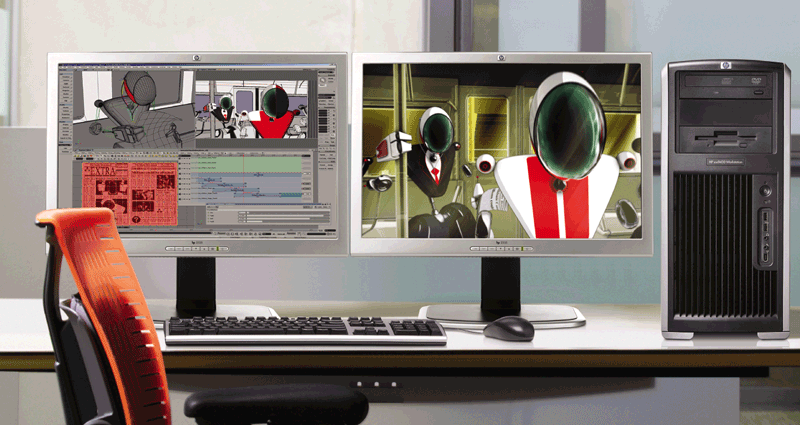 6
Discovering Computers 2012: Chapter 6
Pages 306 – 207 
Figures 6-2 – 6-3
Display Devices
Liquid crystal display (LCD) uses a liquid compound to present information on a display device
7
Discovering Computers 2012: Chapter 6
Page 308
Display Devices
The quality of an LCD monitor or LCD screen depends primarily on:
8
Discovering Computers 2012: Chapter 6
Pages 308 - 310
Display Devices
Resolution is the number of horizontal and vertical pixels in a display device
A higher resolution uses a greater number of pixels
9
Discovering Computers 2012: Chapter 6
Pages 308 – 309 
Figure 6-5
Display Devices
The graphics processing unit (GPU) controls the manipulation and display of graphics on a display device
LCD monitors use a digital signal and should plug into a DVI port, an HDMI port, or a DisplayPort
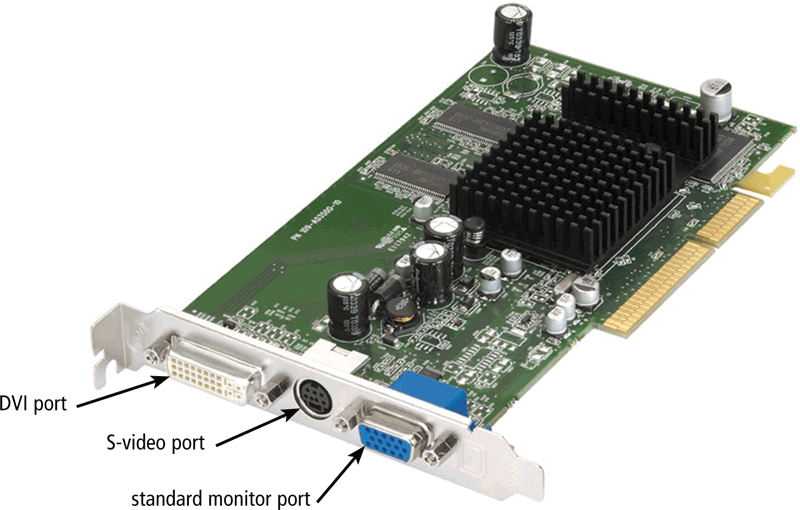 10
Discovering Computers 2012: Chapter 6
Page 310 
Figure 6-6
Display Devices
Plasma monitors are display devices that use gas plasma technology and offer screen sizes up to 150 inches
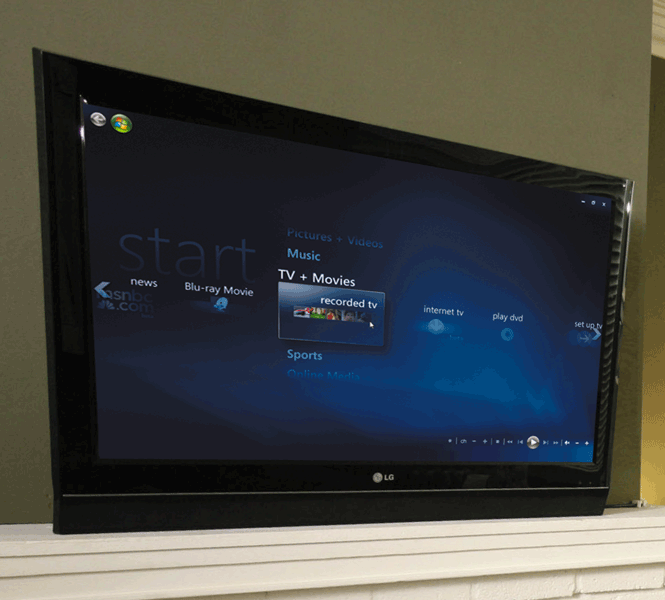 11
Discovering Computers 2012: Chapter 6
Page 311 
Figure 6-8
Display Devices
Televisions also are a good output device
Require a converter if you are connecting your computer to an analog television
Digital television (DTV) offers a crisper, higher-quality output
HDTV is the most advanced form of digital television
12
Discovering Computers 2012: Chapter 6
Page 312 
Figure 6-9
Video: SID: Size Matters
CLICK TO START
13
Discovering Computers 2012: Chapter 6
Display Devices
A CRT monitor is a desktop monitor that contains a cathode-ray tube
Have a much larger footprint than do LCD monitors
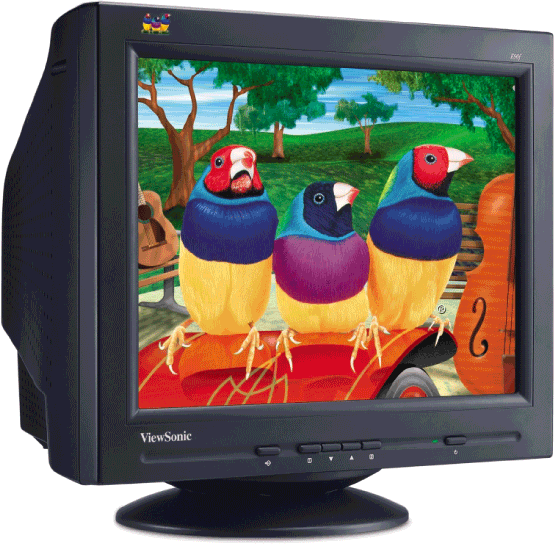 14
Discovering Computers 2012: Chapter 6
Page 313 
Figure 6-10
Printers
A printer produces text and graphics on a physical medium
Printed information is called a hard copy, or printout
Landscape or portrait orientation
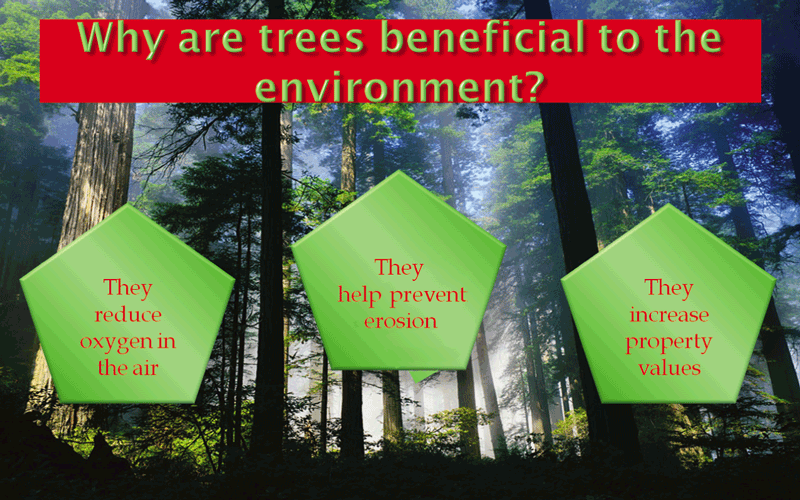 15
Discovering Computers 2012: Chapter 6
Page 313 
Figure 6-11
Printers
Before purchasing a printer, ask yourself a series of questions:
16
Discovering Computers 2012: Chapter 6
Page 314 
Figure 6-12
Printers
17
Discovering Computers 2012: Chapter 6
Page 315 
Figure 6-13
Printers
A nonimpact printer forms characters and graphics on a piece of paper without actually striking the paper
18
Discovering Computers 2012: Chapter 6
Page 315
[Speaker Notes: 8 type of printer]
Printers
An ink-jet printer forms characters and graphics by spraying tiny drops of liquid ink onto a piece of paper
Color or black-and-white
Printers with a higher dpi (dots per inch) produce a higher quality output
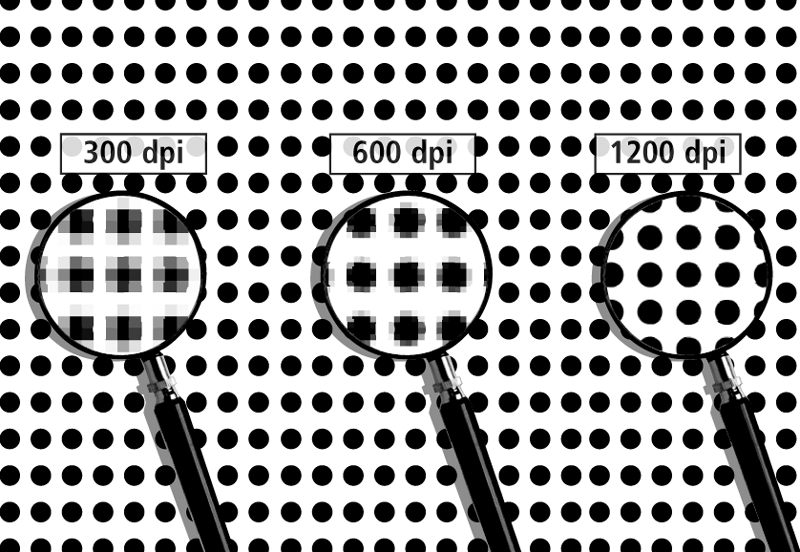 19
Discovering Computers 2012: Chapter 6
Pages 316 – 317 
Figure 6-15
Printers
20
Discovering Computers 2012: Chapter 6
Page 317 
Figure 6-16
Printers
21
Discovering Computers 2012: Chapter 6
Page 318
Printers
22
Discovering Computers 2012: Chapter 6
Page 318 
Figure 6-17
Printers
23
Discovering Computers 2012: Chapter 6
Pages 319 - 320
Printers
24
Discovering Computers 2012: Chapter 6
Page 320 
Figure 6-19
Printers
A multifunction peripheral (MFP) is a single device that prints, scans, copies, and in some cases, faxes
Sometimes called an all-in-one device
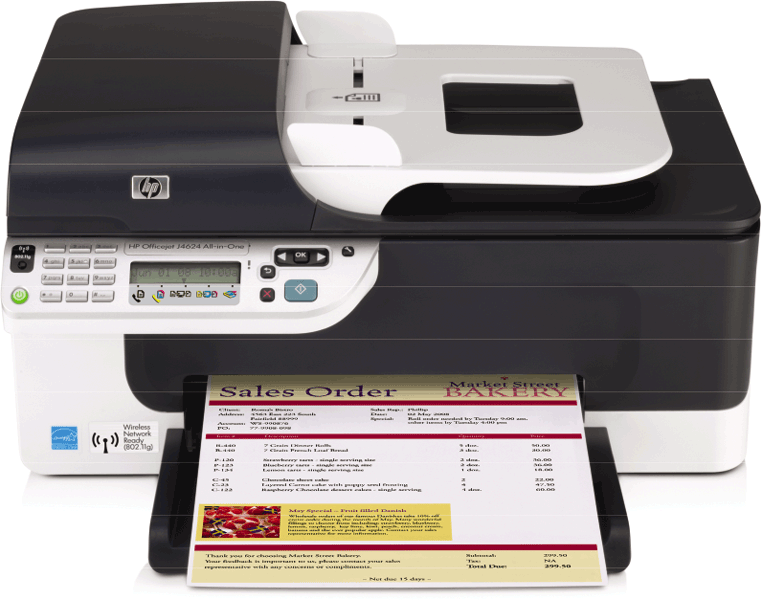 25
Discovering Computers 2012: Chapter 6
Pages 320 – 321 
Figure 6-20
Printers
A thermal printer generates images by pushing electrically heated pins against the heat-sensitive paper
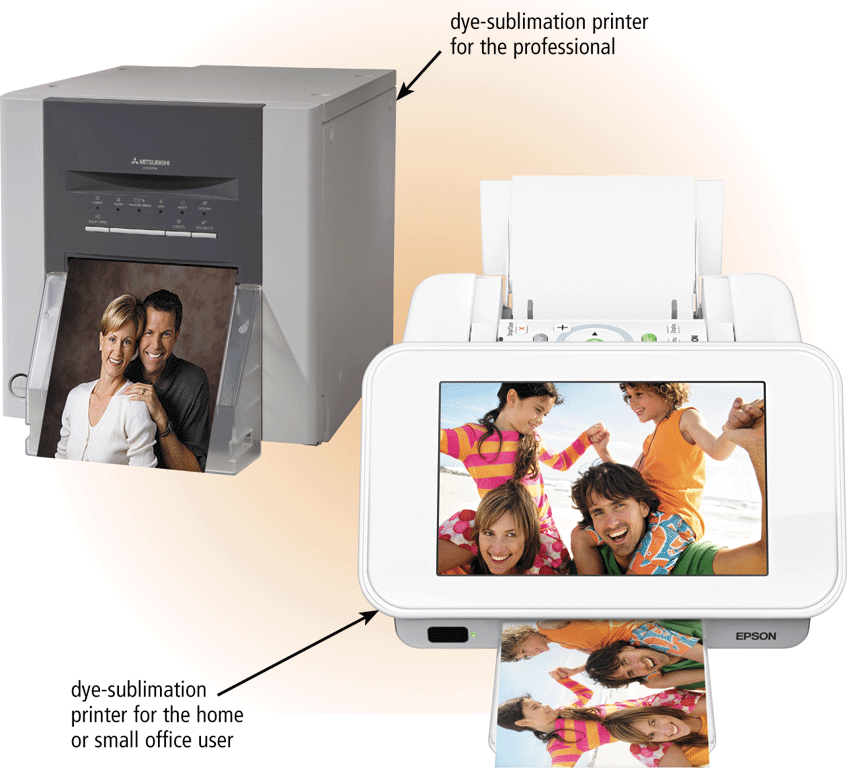 26
Discovering Computers 2012: Chapter 6
Page 321 
Figure 6-21
Printers
A mobile printer is a small, lightweight, battery-powered printer that allows a mobile user to print from a notebook computer, smart phone, or other mobile device
27
Discovering Computers 2012: Chapter 6
Page 321 
Figure 6-22
Printers
A label printer is a small printer that prints on adhesive-type material
A postage printer prints postage stamps
Postage also can be printed on other types of printers
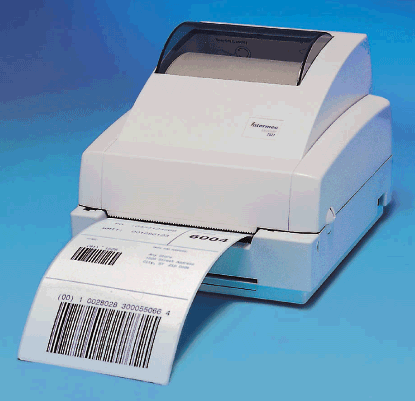 28
Discovering Computers 2012: Chapter 6
Page 322 
Figure 6-23
Printers
Plotters are used to produce high-quality drawings
Large-format printers create photo-realistic quality color prints on a larger scale
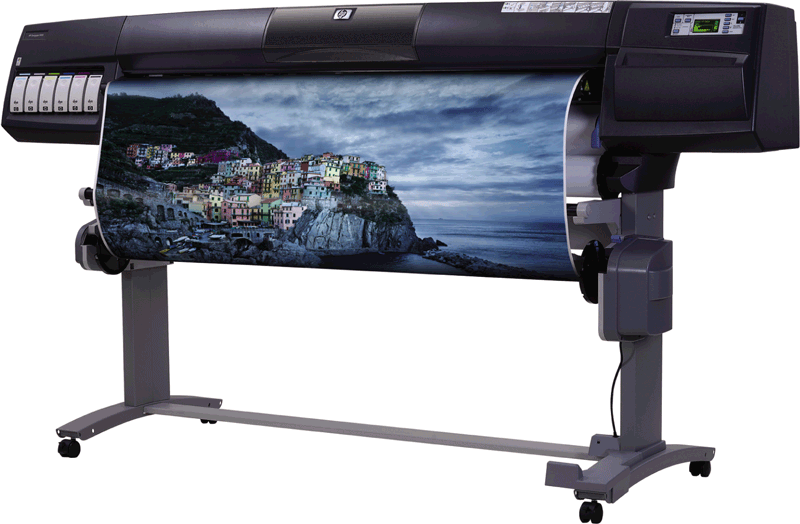 29
Discovering Computers 2012: Chapter 6
Page 322 
Figure 6-24
Printers
Impact printers form characters and graphics on a piece of paper by striking a mechanism against an inked ribbon that physically contacts the paper
30
Discovering Computers 2012: Chapter 6
Pages 322 - 323
Printers
A dot-matrix printer produces printed images when tiny wire pins on a print head mechanism strike an inked ribbon
A line printer prints an entire line at a time
31
Discovering Computers 2012: Chapter 6
Page 323 
Figure 6-25
Speakers, Headphones, and Earbuds
An audio output device produces music, speech, or other sounds
32
Discovering Computers 2012: Chapter 6
Page 323 
Figure 6-26
Speakers, Headphones, and Earbuds
Headphones are speakers that cover or are placed outside of the ear
Earbuds (also called earphones) rest inside the ear canal
33
Discovering Computers 2012: Chapter 6
Page 324 
Figure 6-27
Speakers, Headphones, and Earbuds
Some speakers are specifically designed to play audio from a portable media player
Wireless speakers
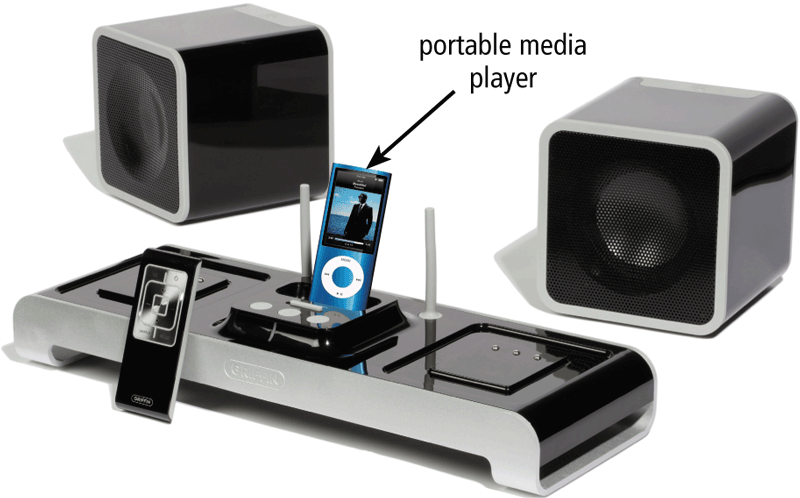 34
Discovering Computers 2012: Chapter 6
Page 324 
Figure 6-28
Speakers, Headphones, and Earbuds
35
Discovering Computers 2012: Chapter 6
Page 325
Other Output Devices
Other output devices are available for specific uses and applications
36
Discovering Computers 2012: Chapter 6
Page 325
Other Output Devices
A data projector is a device that takes the text and images displaying on a computer screen and projects them on a larger screen
LCD projector
Digital light processing (DLP) projector
37
Discovering Computers 2012: Chapter 6
Pages 325 - 326 
Figure 6-29
Other Output Devices
An interactive whiteboard is a touch-sensitive device, resembling a dry-erase board, that displays the image on a connected computer screen
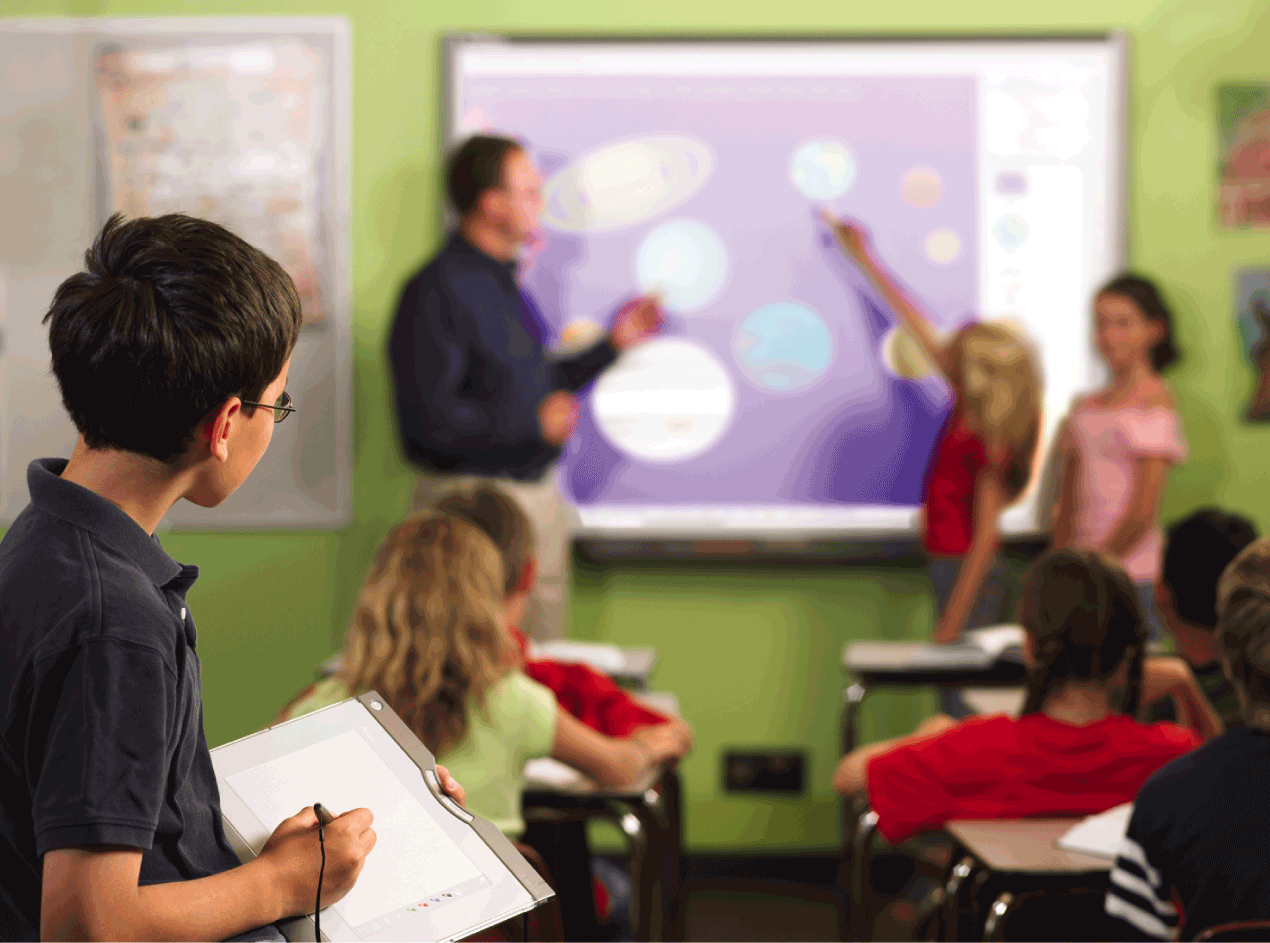 38
Discovering Computers 2012: Chapter 6
Page 326 
Figure 6-30
Other Output Devices
Force-feedback sends resistance to the device in response to actions of the user
Tactile output provides the user with a physical response from the device
39
Discovering Computers 2012: Chapter 6
Pages 326 – 327 
Figure 6-31
Putting It All Together
40
Discovering Computers 2012: Chapter 6
Page 327 
Figure 6-32
Putting It All Together
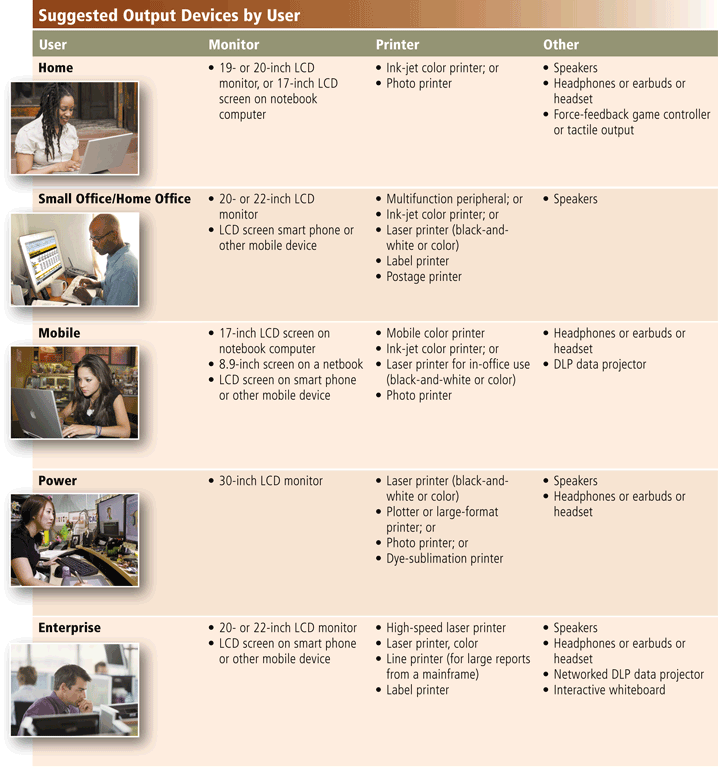 41
Discovering Computers 2012: Chapter 6
Page 327 
Figure 6-32
Putting It All Together
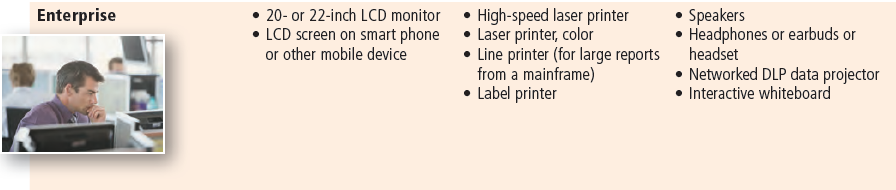 42
Discovering Computers 2012: Chapter 6
Page 327 
Figure 6-32
Output Devices for Physically Challenged Users
Many accessibility options exist for users with various disabilities
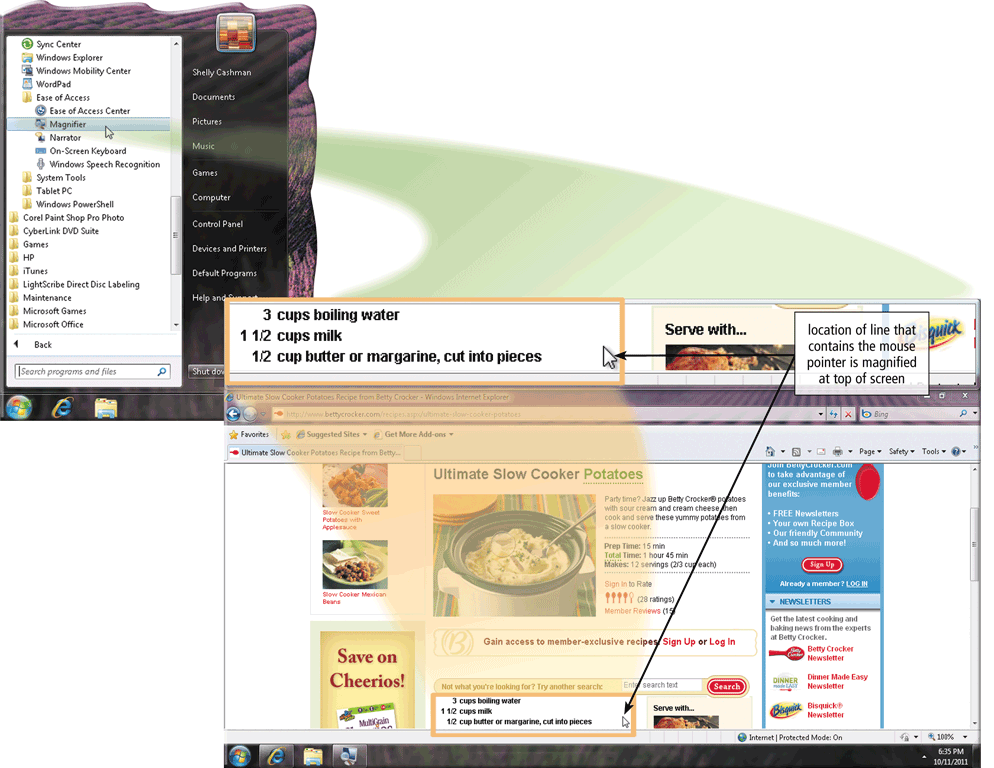 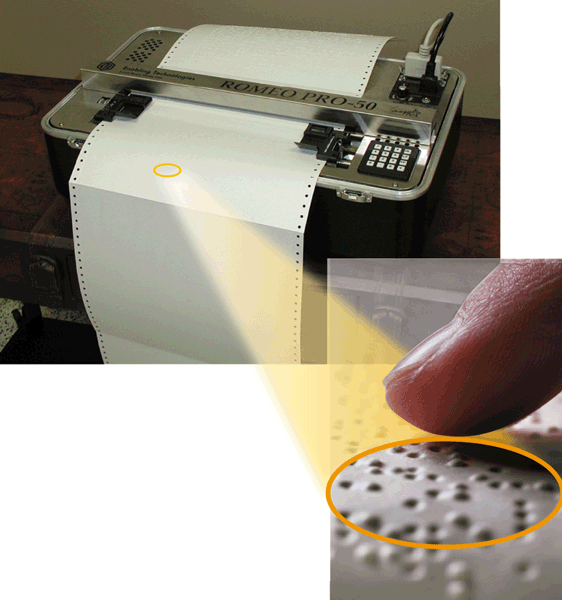 43
Discovering Computers 2012: Chapter 6
Pages 328 - 329 
Figures 6-33 – 6-34
Summary
44
Discovering Computers 2012: Chapter 6
Page 329
Chapter 6 Complete